Nõrkused. Turvameetmed
ICM0018

Küberturbe arhitektuur, loeng 4

Valdo Praust

22. veebruar 2018
Küberturbe lähtekoht
Lähtekoht: andmete poolt kantaval teabel (informatsioonil) on reeglina mingi väärtus ja omadused nii äriprotsessi (põhiprotsessi) kui ka äriprotsessiga seotud erinevate subjektide (kas inimeste või tehniliste süsteemide) jaoks
Küberturve ehk infoturve ehk andmeturve tegeleb andmete poolt kantava informatsiooni omaduste ja seeläbi ka  väärtuste tagamisega mahus ja viisil, mida konkreetne äriprotsess vajab
Küberturbe komponendid
Küberturve (cyber security) ehk infoturve (information security) ehk andmeturve (data security)  on tavaliselt vaadeldav kolme järgmise omaduse kombinatsioonina:
 käideldavus
 terviklus
 konfidentsiaalsus
Need kolm omadust peavad olema tagatud nii paber- kui ka digitaalkujul olevate andmete korral. Kui me räägime küberturbest, siis tihti me paberkandja välistame
NB! Andmete (teabe) turvalisus ei ole pelgalt selle salastatus (konfidentsiaalsus) nagu ekslikult arvatakse (see oli nii ajaloolises plaanis)
Käideldavus
Andmete käideldavus (availability) on andmete poolt kantava teabe õigeaegne ning mugav kättesaadavus ning kasutatavus äriprotsessis määratud isikutele ja/või subjektidele
Käideldavus on tavaliselt andmete olulisim omadus ehk küberturbe olulisim komponent – halvim mis andmetega võib juhtuda, on see et ta pole (volitatud subjektidele) kättesaadav
Terviklus
Andmete terviklus (integrity) on andmete (andmete poolt kantava teabe)  pärinemine autentsest allikast ning äriprotsessi poolne veendumine, et need pole hiljem volitamatult muutunud ja/või neid pole hiljem volitamatult muudetud
Terviklus on käideldavuse järgi olulisuselt teine andmete omadus (küberturbe komponent)
Andmed on äriprotsessis reeglina seotud selle loojaga, loomisajaga, kontekstiga jm sarnasega; nimetatud seose rikkumisel on halvad tagajärjed
Konfidentsiaalsus
Andmete konfidentsiaalsus (confidentiality) ehk salastatus ehk salastus on andmete poolt kantava teabe kättesaadavus ainult äriprotsessis poolt määratud isikutele ja/või subjektidele (ning kättesaamatus kõikidele ülejäänutele)
Oli ajalooliselt andmeturbe olulisim komponent, kuid kaasajal on ta vaid üks kolmest olulisest komponendist
Turbe kahjustumise standardmudel
Infovaradele (infosüsteemile) mõjuvad ohud  (threat)

Ohud võivad ära kasutada süsteemi turvaauke e nõrkusi (vulnerabilities)

Ohud koos nõrkustega määravad ära riski ehk turvariski (risk, security risk)

Ohu realiseerumisel tekib turvakadu ehk turvarike ehk turvaintsident (security loss, security breach, security incident)

Riski vähendamiseks tuleb turvaauke lappida turvameetmeid (security measures, safeguards) kasutades
Turvalisus ja (aktsepteeritav) jääkrisk
Mitte ühegi turvameetme ega turvameetmete komplekti rakendamine ei loo kunagi absoluutset turvalisust. Need vaid vähendavad turvariski, st tõenäosust, et andmete terviklus, käideldavus või konfidentsiaalsus saavad kahjustatud
Absoluutse turbe asemel räägitakse alati aktsepteeritavast jääkriskist, mis vastab konkreetse olukorra (äriprotsessi) mõistlikule turvatasemele
Reeglina mõeldakse selle all olukorda, kus rakendatud turvameetmete koguhind ja oodatav summmaarne (majanduslik) kahju on omavahel ligikaudu võrdsed
Turbe majanduslik külg
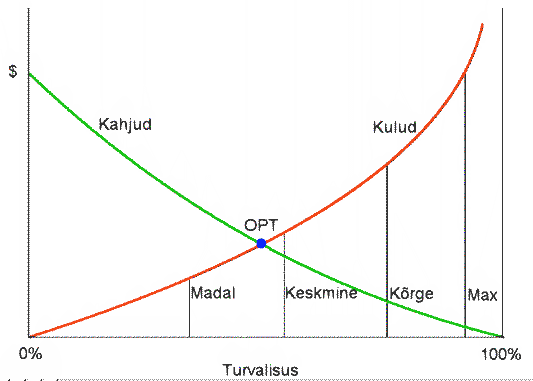 Ohtude liigitamine
Ohte on võimalik süsteemselt käsitleda, neid liigitades:
1.  Turvalisuse komponendi järgi (mida ohustab)
2.  Allika järgi (mis põhjustab)
3.  Kahjustuse olulisuse seisukohalt (kui suure kahju tekitab)
Praktikas kasutatakse reeglina enamikel juhtudel kasutatakse kahte esimest liigitust
Ohtude jagunemine 
allika järgi
Jagatakse tavaliselt kaheks suureks klassiks:

1. Stiihilised ohud (spontaneous threats, accidental threats):
 keskkonnaohud
 tehnilised rikked ja defektid
 inimohud

2. Ründed (deliberate acts, attacks), mis on põhjustatud kellegi tahtlikust tegevusest
Nõrkused (turvaaugud)
Nõrkused (vulnerabilities) on kaitstava objekti suvalised nõrgad kohad, mille kaudu saavad realiseerida objekti ähvaradavad ohud
Jaotatakse peamiselt neljaks klassiks:
taristu nõrkused
infotehnilised nõrkused
personali nõrkused
organisatsiooni nõrkused
Taristu nõrkused
1. Kaitstava objekti ebasoodne asukoht
    Reeglina suurendab mitmesuguste ohtude realiseerumistõenäosust

2. Primitiivne või amortiseerunud taristu
    Ei võimalda nt realiseerida turvameetmeid (füüsilisi ja infotehnilisi)
Infotehnilised nõrkused
piiratud ressursid
aparatuuri või sideliinide väär paigaldus
vead, defektid  või dokumenteerimata omadused programmides
protokollide ja sideprotseduuride puudused
andmehalduse puudused
vahendite ja meetmete tülikus (NB! Ka turvamehhanism ise võib tihti kahjustada käideldavust)
Personali nõrkused
Väärad menetlused (tulenevad tihti teadmatusest või mugavusest ja on sageli süstemaatilised)

Teadmatus ja motivatsioonitus (laieneb reeglina kogu organisatsiooni töötajatele)

Turvanõuete eiramine (nii hooletusest kui ka sihilik)
Organisatsiooni nõrkused
Töökorralduse puudused (reeglid, uue olukorraga kohanemine jms)
Ressursihalduse puudused (arvutid, side, hooldus testimine, andmekandjad jms)
Dokumenteerimise puudused (IT seadmed, sideliinid, andmekandjad jms) 
Turvameetmete valimise puudused (meetmeid rakendatakse valesti või vales kohas/konfiguratsioonis)
 Turvasüsteemide halduse puudused (turvameetmete järelevalve ja revisjon)
Ohtude ja nõrkuste koosmõju
Üldreegel: ohud kasutavad reeglina ära mõningaid tüüpilisi nõrkusi
Infosüsteemi kui terviku turvalisus on nõrgem sedavõrd, kuivõrd:
ohtude esinemise tõenäosus on suurem

nõrkusi, mida need ära kasutavad on rohkem ja need on tõsisemad
Ohud ja nõrkused: näide 1
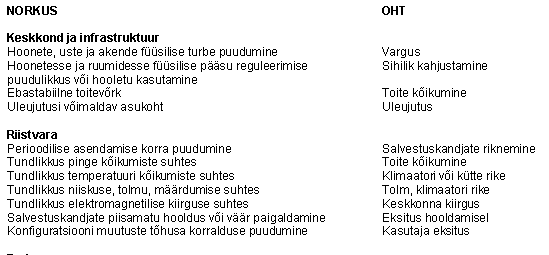 Ohud ja nõrkused: näide 2
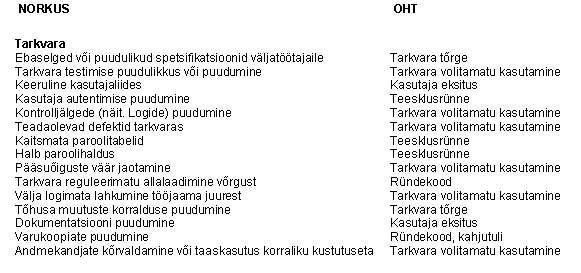 Ohud ja nõrkused: näide 3
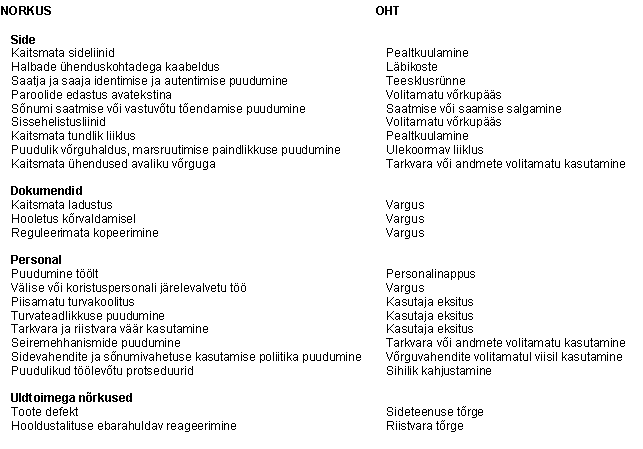 Turvameetmed
(safeguards, security measures)
Modifitseerivad nõrkusi ehk turvaauke, vähendades nende ärakasutatavust ohtude poolt
Seeläbi võimaldavad vähendada süsteemi jääkriski
NB! Turvameetmed ei muuda kunagi ohtusid – nendega tuleb lihtsalt leppida kui väliste teguritega
Turvameetmete liigitus
Turvameetmeid saab liigitada viiel moel:
otstarbe järgi (tõkestab ohu, peletab ründe, korvab defekti jne.)
meetmega mõjutatav turvakomponendi järgi (käideldavus, terviklus, konfidentsiaalsus) 
varade tüübi järgi
teostusviisi järgi (protseduur, tehniline seade, programm, ehitustarind jne) järgi
meetmega saadava turbe tugevuse järgi
Turvameetmete otstarve
Otstarbe järgi jagatakse turvameetmed kolmeks:
profülaktilised meetmed (preventive safeguards)
turvarikete tuvastusmeetmed ehk avastusmeetmed (identifying safeguards)
rikke-eelse oleku taastemeetmed (reconstructive safeguards)

Mitmed turvameetmed on polüfunktsionaalsed, st täidavad mitut otstarvet (nt veaparanduskoodid)
Profülaktilised turvameetmed, I
Profülaktilised turvameetmed võimaldavad ennetada turvarikkeid, täpsemalt: 
 sulgeda turvaauke
 ära hoida ründeid
 vähendada ohtude realiseerumise tõenäosust
 kahandada turvarikete toimet infovaradele 
 hõlbustada objekti taastet
Profülaktilised turvameetmed, II
Profülaktilised turvameetmed jagunevad kolmeks:
 tugevdusmeetmed  (reinforcable safeguards)
 peletusmeetmed (scaring safeguards)
 eraldusmeetmed (separative safeguards)
Tugevdusmeetmed
Tugevdusmeetmed (reinforcable safeguards) on abinõud kaitstava objekti kõige levinumate, peamiselt stiihilistel ohtudel toimimist võimaldavate turvaaukude sulgemiseks või kahandamiseks
Jagunevad tavaliselt neljaks:
 kord (süstemaatilisus)
 turvateadlikkus
 töötingimused
 ennetav kontroll
Tugevdusmeetmed: kord
Koosneb tavaliselt järgmistest komponentidest:
sisekorra eeskirjad
täpsed ametijuhendid
standardite järgimine
taristu ja töövahendite regulaarne hooldus
kindlaksmääratud hankeprotseduurid
töövahendite dokumenteerimine
andmekandjate ja kaabelduse märgistus
versioonihaldus
ressursivarude käigushoid
üldine turvapoliitika, turvaplaan, turvajuhendid
Tugevdusmeetmed: töötingimused
Koosneb tavaliselt neljast tegurist:
mikrokliima (temperatuur, õhuniiskus, õhu puhtus)
töökoha ergonoomiline ehitus ja kujundus
asutuse sotsiaalne kliima, positiivsed inimsuhted
objektiivne edutamis- ja ergutuspoliitika
Tugevdusmeetmed: 
ennetav kontroll
Koosneb tavaliselt neljast tegurist:
infotehniliste toodete ja turvamehhanismide verifitseerimine ja testimine
regulaarne turbealase operatiivteabe jälgimine (eriti Internetis)
turvamehhanismide testründed 
süsteemide auditeerimine standardmetoodikate alusel
Tugevdusmeetmed: turvateadlikkus ehk motivatsioon
Koosneb tavaliselt neljast alamliigist: 
töötajate sobiv valimine
regulaarne koolitus
teavitusüritused 
proovihäired
Peletusmeetmed
Peletusmeetmed (scaring safeguards) kahandavad rünnete üritamise tõenäosust. Peletav toime on reeglina turvameetmete kasulik lisaomadus – ainuüksi teadmine turvameetmete olemasolust vähendab tihti  ründeindu, eriti kui oodatav saak ei korva ründaja riski
Näited:
kehtestatud sanktsioonid
hoiatav märgistus dokumentidel, andmekandjatel, kuvadel, ruumide ustel jne
nähtavad turvavahendid – valvur, telekaamera, territooriumi valgustatus, turvauksed, kaartlukud
Eraldusmeetmed
Eraldusmeetmete ehk tõkestusmeetmete (separative safeguards) korral eraldatakse eri turbetaset ja/või pääse vajavad süsteemid üksteisest
Eraldusmeetmeid saab realiseerida kolmel erineval viisil:
 ruumiline isoleerimine (spatial isolation)
 ajaline isoleerimine (temporal isolation)
 loogiline isoleerimine (logical isolation)
Ruumiline isoleerimine
Näited:
erineva salastusastmega andmete töötlus mitmel eraldi arvutil 

ühel andmekandjal ainult võrdse salastusastmega või samadele kasutajatele määratud andmed

salastuselt erinevate andmekandjate säilitus eri kohtades ja erinevatel tingimustel

eraldi füüsilised sideliinid erineva salastusega teabe edastuseks
Ajaline isoleerimine
Näited:
arvuti kasutamine eri aegadel eri tundlikkusega andmete töötluseks

erineva tarkvara kasutamine eri aegadel samas arvutis

ruumi kasutamine eri aegadel erineva tundlikkusastmega üritusteks
Loogiline isoleerimine
Loogiline isoleerimine on infovarade jaotamine (nt andmete tükeldamine) piisavalt väikesteks elementideks, mida saab eraldi või rühmitatult töödelda
Jaguneb peamiselt kolmeks alamliigiks:
pääsu reguleerimine (nt paroolkaitse, kaartlukk)
teenusevahendus (nt tulemüür, andmebaasi päringuprotsessor)
salastamine (krüpteerimine, peitmine,hävitamine)
Tuvastavad turvameetmed
Turvakahju minimeerimise seisukohalt saab eesmärgid jagada järmisse pingeritta: 
turvarikke vältimine 
turvarikke kohene tuvastamine 
turvarikke kohene registreerimine ja hilisem tuvastamine 
turvarikke tõestamine hiljem
Siit lähtuvalt saab tuvastavad turvameetmed jagada kolmeks tasemeks:
operatiivtuvastus (operative identification)
järeltuvastus (post-identification)
tõendtuvastus (evidence-based identification)
Operatiivtuvastus
Operatiivtuvastus hõlmab meetmeid, mis võimaldavad turvaintsidente kohe nende tekkimisel tuvastada ja neile kohe reageerida
Näited:
valvur, tuletõrje- ja valvesignalisatsioon, keskkonnaseire jm taristumeetmed
keelatud operatsiooni blokeerimisele, nurjunud autentimiskatsele vms kaasnev vea- või hoiatusteade
silumisvahendite teated tarkvara väljatöötamisel
Järeltuvastus
Järeltuvastus toimub otseselt või kaudselt turvariketega seotud sündmuste registreerimise alusel
Näited: 
arvutite ja lukusüsteemide logifailid. logifailide analüüsivahendid
diagnostika- ja testimisvahendid
läbivaatuse, verifitseerimise ja auditeerimise meetodid
Tõendtuvastus
Tõendtuvastus põhineb mitmesugustel andmekogumitele lisatavatel turvaelementidel, mis võimaldavad kontrollida terviklust ja/või konfidentsiaalsust
Näited:
paarsusbitt, kontrollsumma, tsükkelkood, krüptoräsi
digiallkiri ja ajatempel
steganograafiline vesimärk (lisatakse originaali loomisel)
steganograafiline sõrmejälg (tekib kopeerimisel)
füüsilised (nähtavad või vähemärgatavad turvakiled, -niidid, -pitserid, värvust muutvad märgised jms)
Taastavad turvameetmed
Objekti (infovara) turvalisust kahjustanud turvaintsidendi järel tuleb taastada objekti normaalne talitlus - seda kiiremini ja seda suuremas ulatuses, mida olulisem on objekt
Taastavad turvameetmed jagunevad kolmeks:
varundamine (backuping)
ennistamine (renovation)
asendamine (replacing)
Varundamine
Varundamine (backuping) on taaste peamine ja tähtsaim eeldus
Näiteid:
üksteist replikeerivad serverid (paralleelselt töös hoitav arvutisüsteem)
RAID-kettasüsteem 
andmete regulaarne (tavaliselt mitte harvemini kui kord nädalas) varukopeerimine
Ennistamine
Ennistamine (renovation) on rikete, tõrgete ja defektide kõrvaldamine tark- või riistvarast
Näited:
aparatuuri remont
tarkvara parandamine ja modifitseerimine, sh versioonihalduse meetmeid rakendades
operatsioonide tagasivõtt rakendusprogrammides
taristu remont
kurivara kõrvaldamine viirusetõrjeprogrammiga
andmeedastuse bitivigade automaatne kõrvaldamine veaparanduskoodiga
Asendamine
Need seadmed (riistvara), mida ei ole võimalik ennistada (parandada), tuleb asendada (replacing)
Näiteid:
aegsasti sõlmitud kiirtarne- või üürilepingud (vastavalt äripoole poolt määratud käideldavudstasemele)
asendusplaanid töötajate võimalike ootamatute ajutiste väljalangemiste või alalise lahkumise puhuks
Turvameetmete liigitus 
varade järgi, I
Saksa etalonturbe metoodika BSI (ja Eesti avaliku sektori standard ISKE) kohaselt:
üldkomponendid
taristu
IT süsteemid
võrgud
rakendused
Turvameetmete liigitus
varade järgi, II
ISO infoturvet puudutav standardipere 27000:
füüsiline keskkond
personal
haldus
riistvara ja tarkvara
side
Turvameetmete liigitus teostusviisi järgi
Jagatakse tüüpselt kolmeks:
organisatsioonilised ehk halduslikud turvameetmed (organisational safeguards)

füüsilised turvameetmed (physical safeguards)

infotehnilised turvameetmed (IT-related safeguards)
Olulisimad on organisatsioonilised meetmed, ilma milleta ei toimi reeglina ei füüsilised ega ka infotehnilised meetmed
Organisatsioonilised turvameetmed, ametlik definitsioon
Organisatsioonilised turvameetmed sisaldavad töökorralduse, turbesüsteemide kavandamise, halduse ja turvaintsidentide käsitluse tegevused ning toimingud
Organisatsioonilisi meetmeid tuleb rakendada alati enne füüsilisi ja infotehnilisi meetmeid - alates turvapoliitika sõnastamisest, riskianalüüsist ja turvaplaani koostamisest
Organisatsioonilised turvameetmed, “vaba” käsitlus
Hõlmavad neli asja:
kes mida peab tegema
kes mida ei tohi teha
mis juhtub siis, kui keegi midagi keelatut teeb
mis juhtub siis, kui keegi midagi vajalikku tegemata jätab
Füüsilised turvameetmed
Füüsilised turvameetmed hõlmavad kolme valdkonda: 
objekti taristut  - ehituslikud piirded. kommunikatsioonid,kütte- ja kliimaseadmed, turvauksed ja –aknad, seifid, barjäärid, tõkkepuud, väravad 
mehaanilisi komponente - lukud, sildid, viidad, pakendid, märgised 
pääslatöötajaid, turvamehi jms
Infotehnilised turvameetmed
Infotehnilised turvameetmed on kasutusel peamiselt loogilise eraldamise ja turvarikete tuvastuse funktsioonide teostamiseks
Hõlmavad peamiselt kahte praktilist vahendit
tarkvarapõhine pääsu reguleerimine andmetele ja infosüsteemidesse + autentimistehnika
krüptograafia võtted – teabe teisendamine loetamatule kujule konfidentsiaalsuse ja/või tervikluse kaitseks